Ғарыш әлеміСын есімдердің жасалу жолдары
Оқу бағдарламасына  сәйкес оқу мақсаты
5.1.6.1 коммуникативтік жағдаятқа сай эмоционалды сөздерді, дауыс ырғақтары арқылы қыстырма, қаратпа, одағай сөздерді еркін қолданып, диалогке даярлықсыз қатысу, өз пікірін білдіру
5.4.4.3 сын есімдердің, шырай түрлерінің көркемдік ерекшелігін тану, сын есімді зат есім орнына қолдана білу
Ескеру:
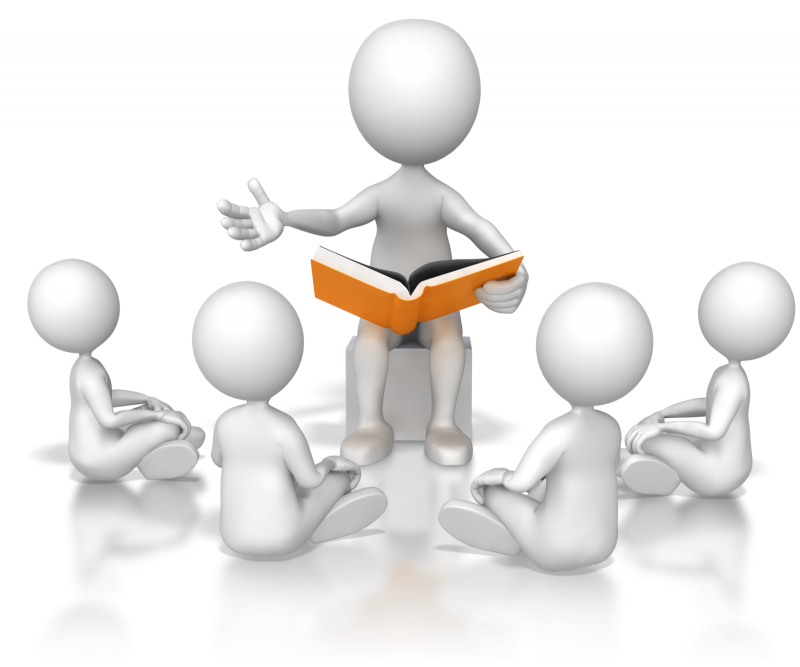 1.Топпен жұмыс жасаймыз


                               2.Бір-бірімізді тыңдаймыз


3.Кедергі жасамаймыз
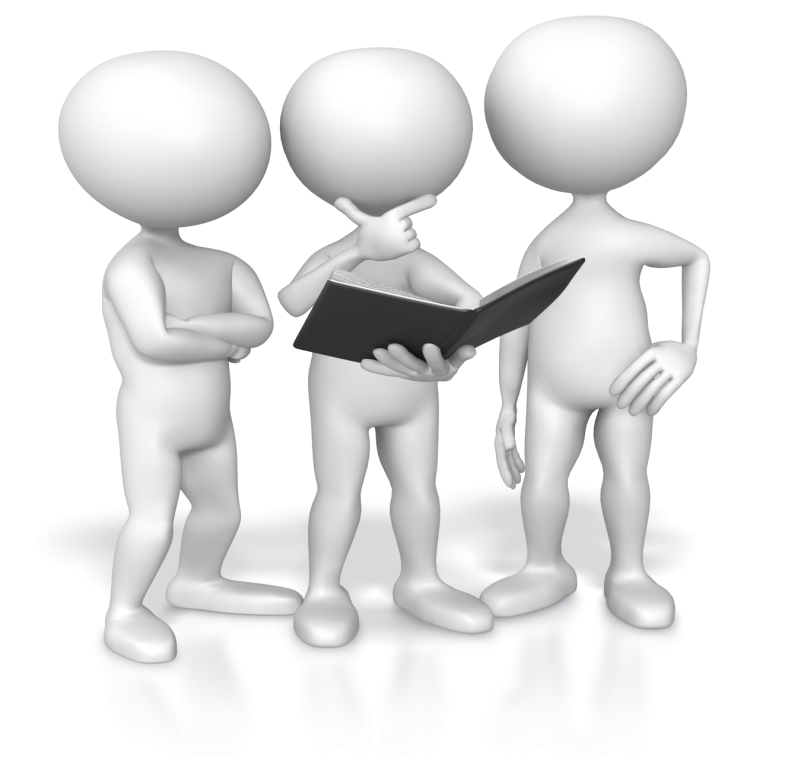 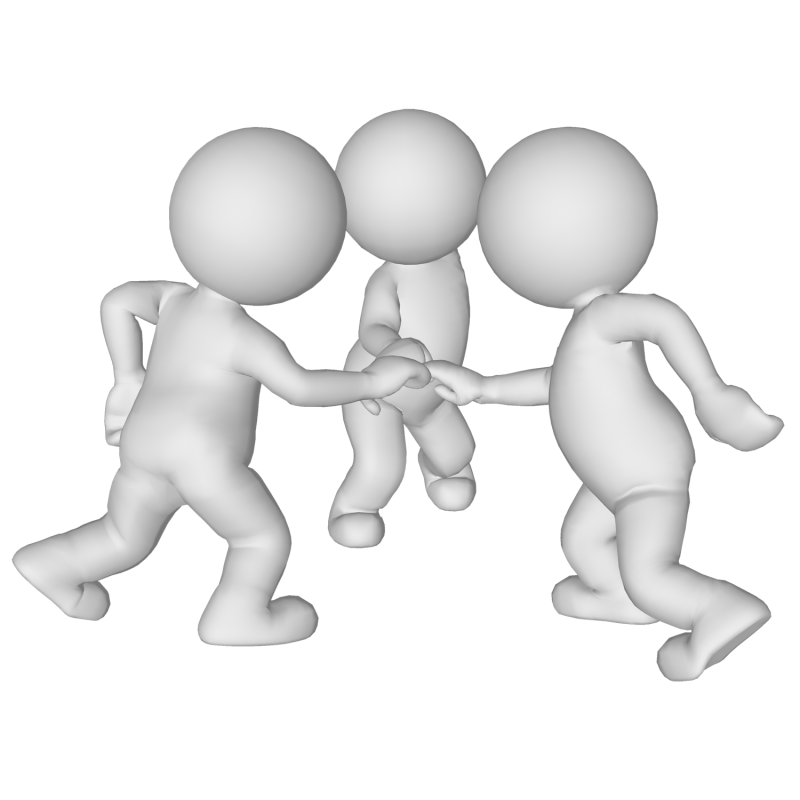 Нейрожаттығу
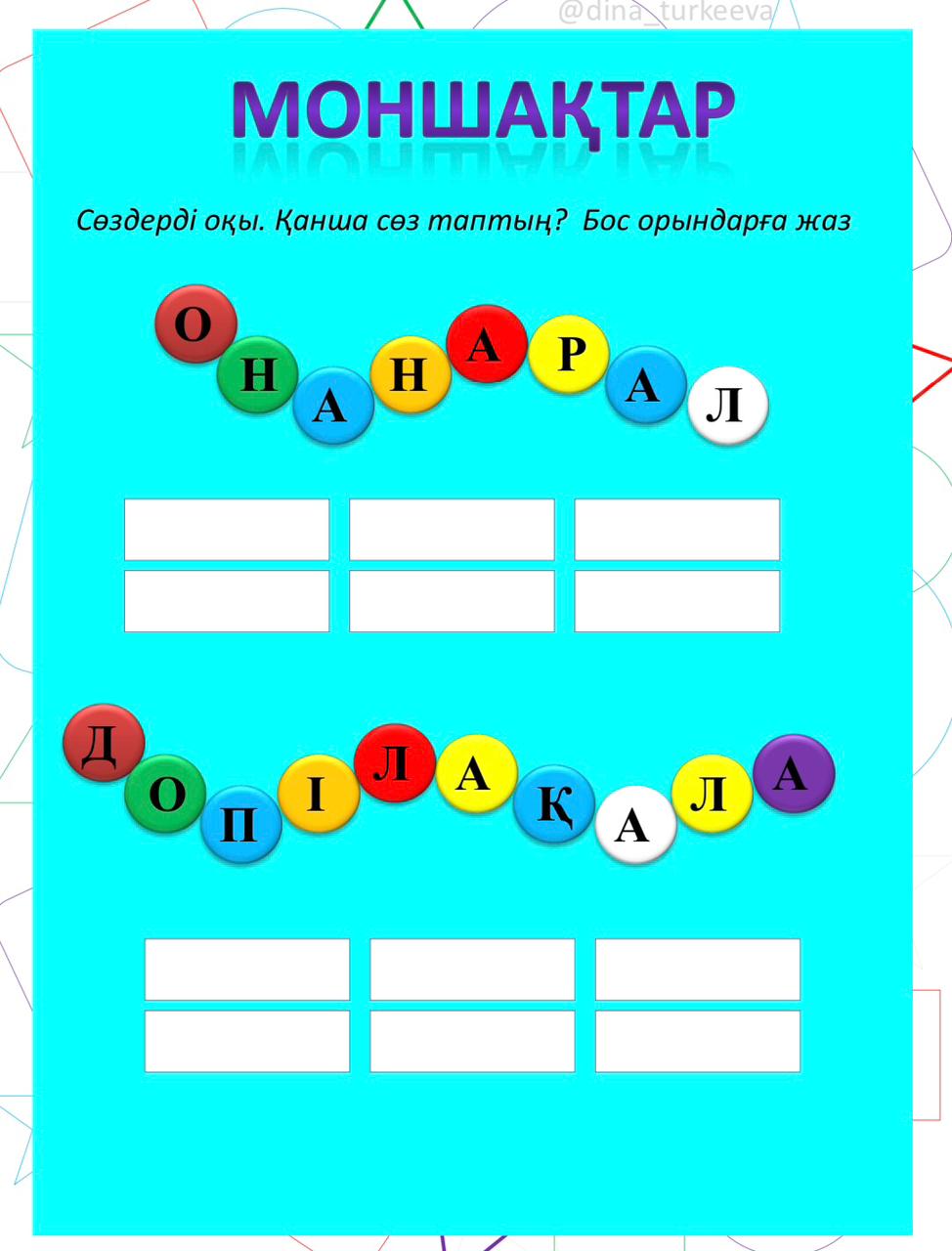 е
ш
і
е
к
п
й
т
ү
л
а
л
м
а
с
ы
ы
с
ы
р
т
л
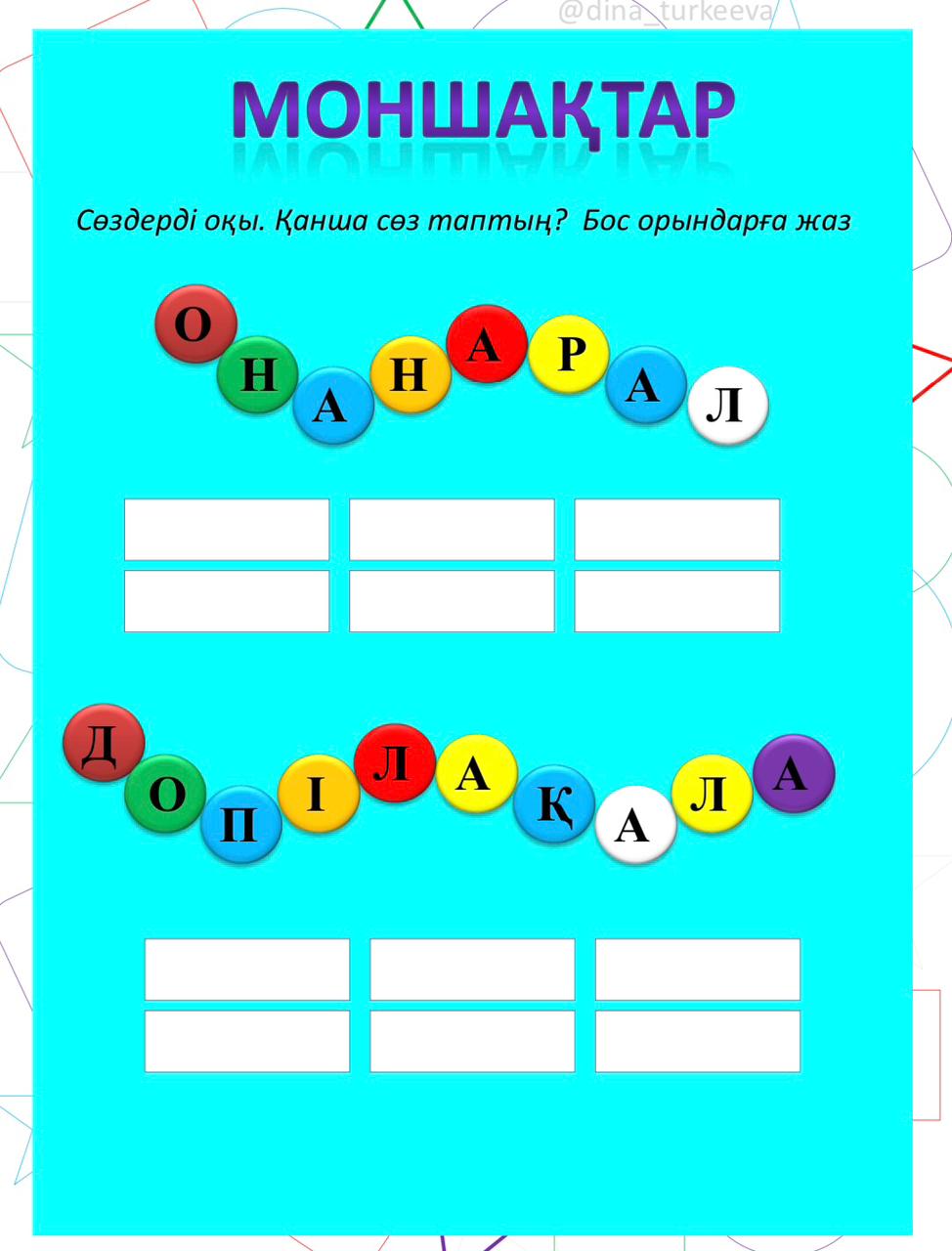 е
ш
і
е
к
п
й
т
ү
л
күшейтпелі
күшті
піл
шелек
үй
кілт
а
л
м
а
с
ы
ы
с
ы
р
т
л
салыстырмалы
лас
мас
сары
алыс
асыл
№1-тапсырма: Мәтінмен
жұмыс
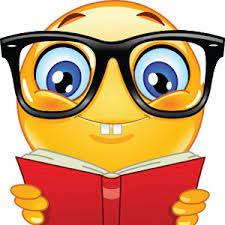 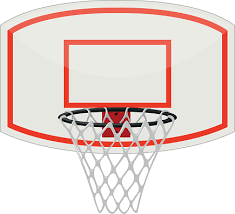 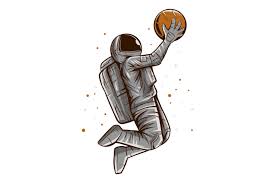 Біртұтам – өте ұзын/тым қысқа
Қас қағым сәтте – тез/ыстық
Алақандағыдай – бірден/анық
Естен кетпес – қорқынышты/ұмытылмас
Көзі жетті – сенді/көрді
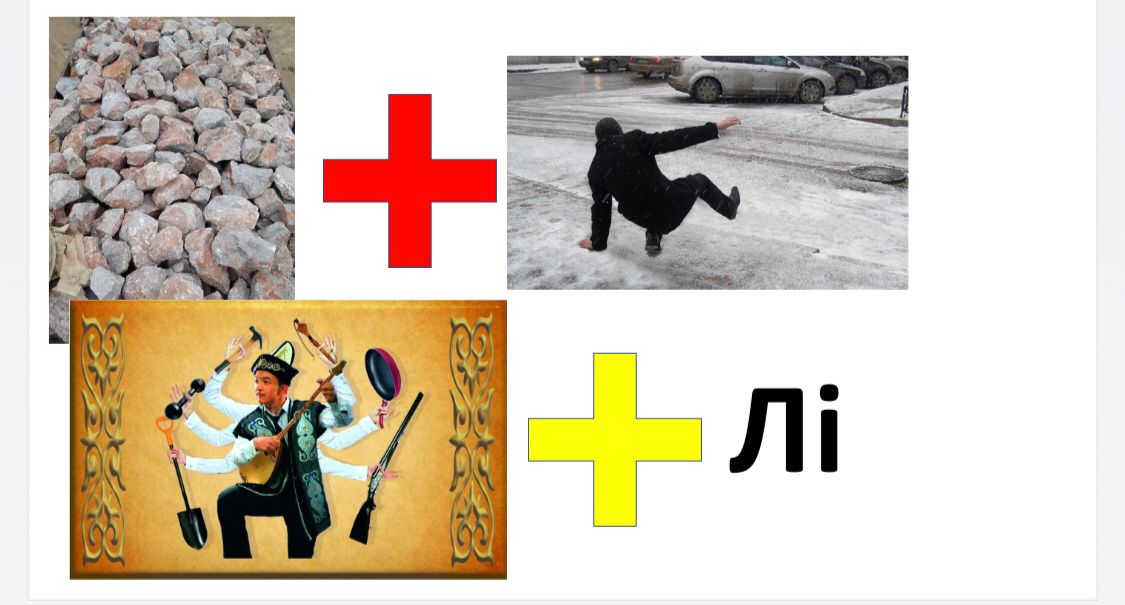 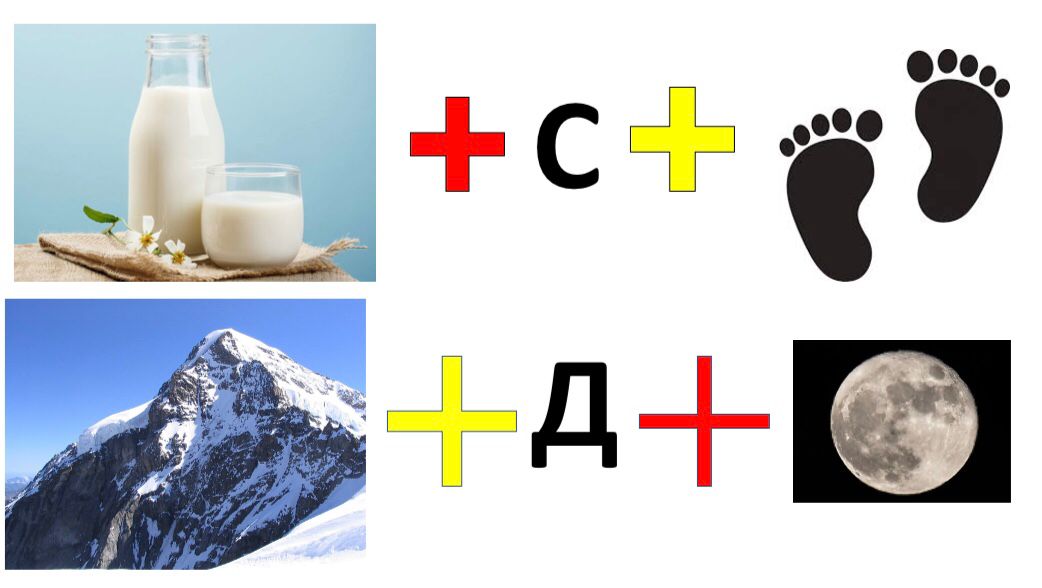 Сын есімдердің жасалу жолдары
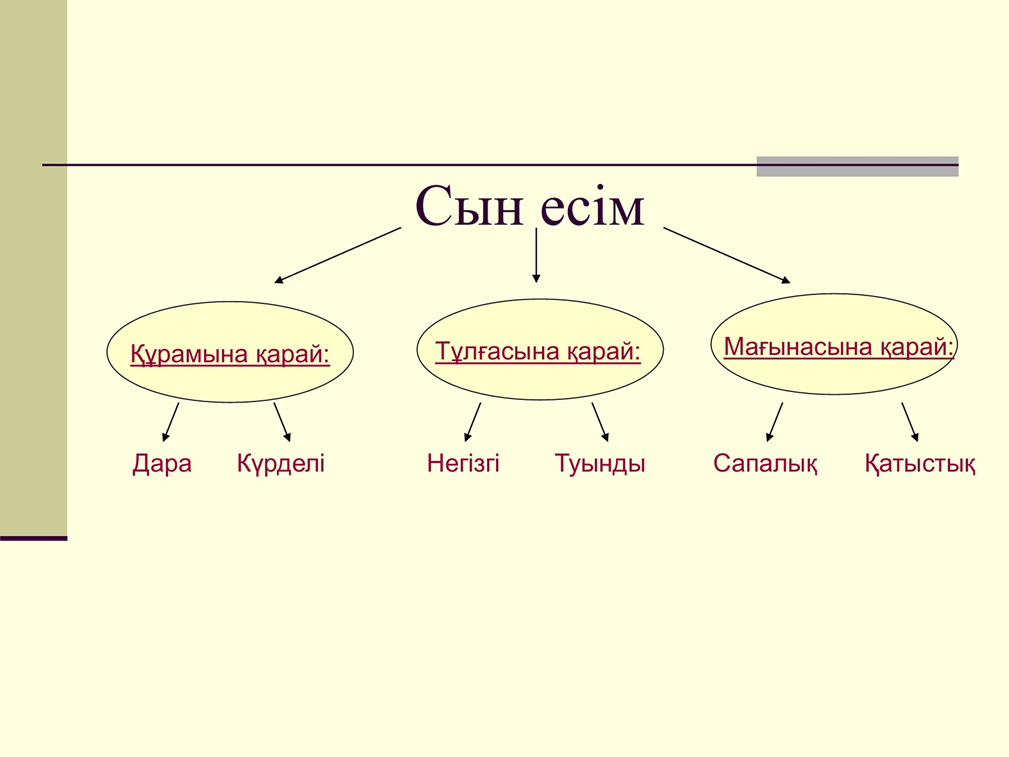 Сөз тудырушы жұрнақ арқылы жасалған сын есім туынды сын есім деп аталады.
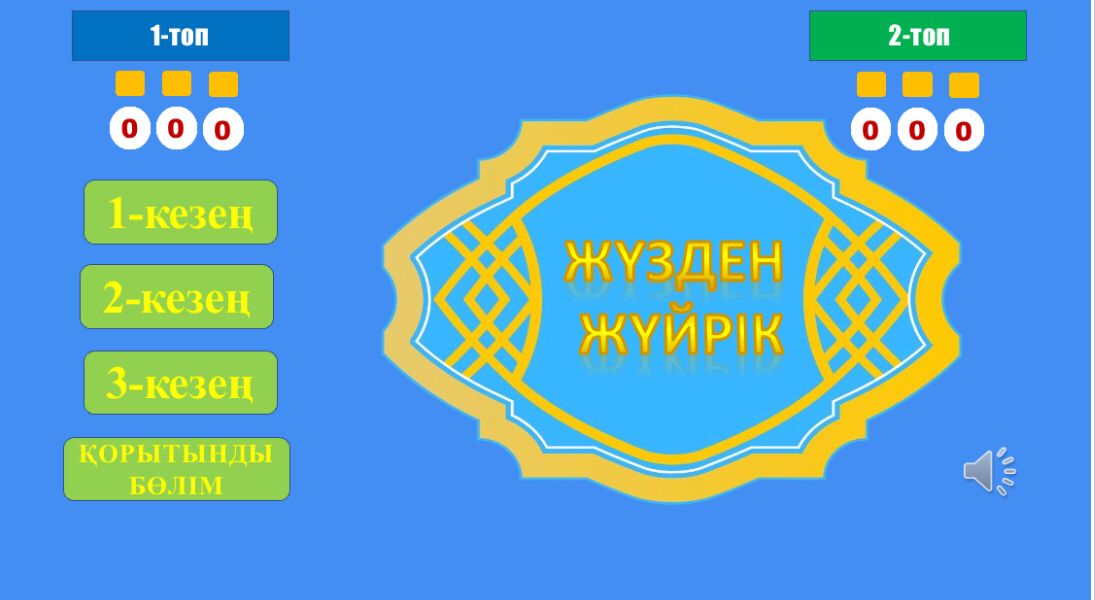 ..\Downloads\Жүзден жүйрік сабақ.pptx
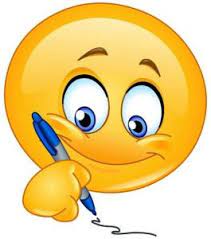 Үйге тапсырма:5-тапсырма: Төмендегі қанатты сөздерден туынды сын есімдерді тауып жазыңдар
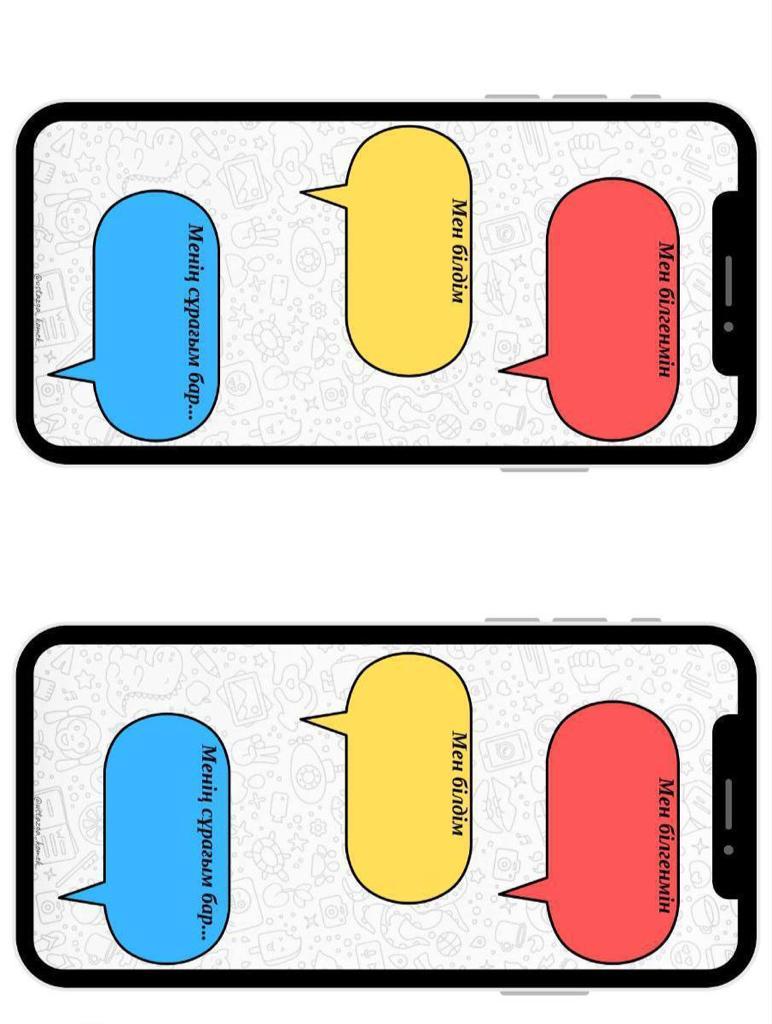 Смс әдісі